KS4 Physical Education Learning Journey
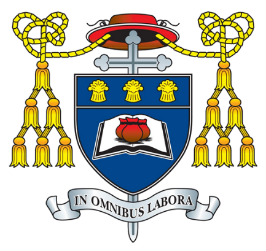 Identifying and understanding customer need
De-stress and peace
through recreation
Adopting different roles 
through basketball
Continue 
to participate
Post 16
Decision making through cricket’ 
softball and  rounders
Integrity through tennis
Healthy lifestyle through fitness
Friendship through dodgeball
Pride through
 bench ball
Self management
 through volleyball
Perseverance through table-tennis
Dignity through rugby
Forgiveness through badminton
Confidence through netball
Compassion through hockey
Integrity through tennis
11
Decision making through cricket’ softball and  rounders.
Personal challenge through athletics
Leadership through football
Self management
 through volleyball
Leadership through netball
Leadership through rugby
Adopting different roles 
through basketball
Leadership through hockey
Resilience through rugby
Compassion through hockey
Transfer skills through trampolining
10
Trust through netball
Sporting etiquette 
through badminton
Competence in football